Querer + Verbo infinitivo
Querer = to want to

Yo quiero			Nosotros queremos

Tú quieres			Vosotros queréis

Él quiere				Ellos quieren
Ella					Ellas
Usted					Ustedes
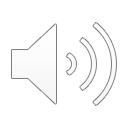 Quier-- + verbo infinitivo
Yo quiero ser una maestra.

Yo necesito ir a una universidad.

Yo tengo que estudiar.

Yo quiero  graduarme. 

Yo quiero ir a una universidad.

Yo quiero recibir mi lecentiatura. 

Yo quiero trabajar en una escuela como maestra.
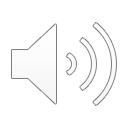 Hacer Ahora.
¿Qué quieres leer esta noche?
2. ¿ Qué programa prefieres mirar en la tele? 
3. ¿Quién puede cocinar la cena en tu casa? 
4. ¿Qué canción empieza tu lista en el Ipod?
¿Por cuánto tiempo duermes?
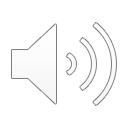 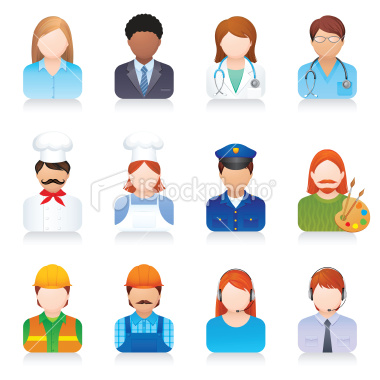 ¿A qué se dedica?
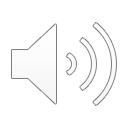 Yo quiero ser…
policía/ mujer policía
abogado/a
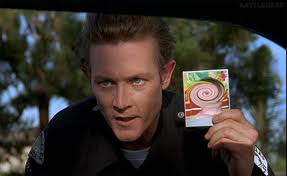 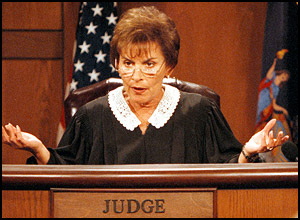 Un policía AYUDA a la gente
Un abogado DEFIENDE la ley.
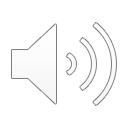 Yo quiero ser…
banquero/a
artista
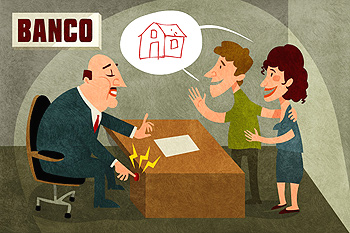 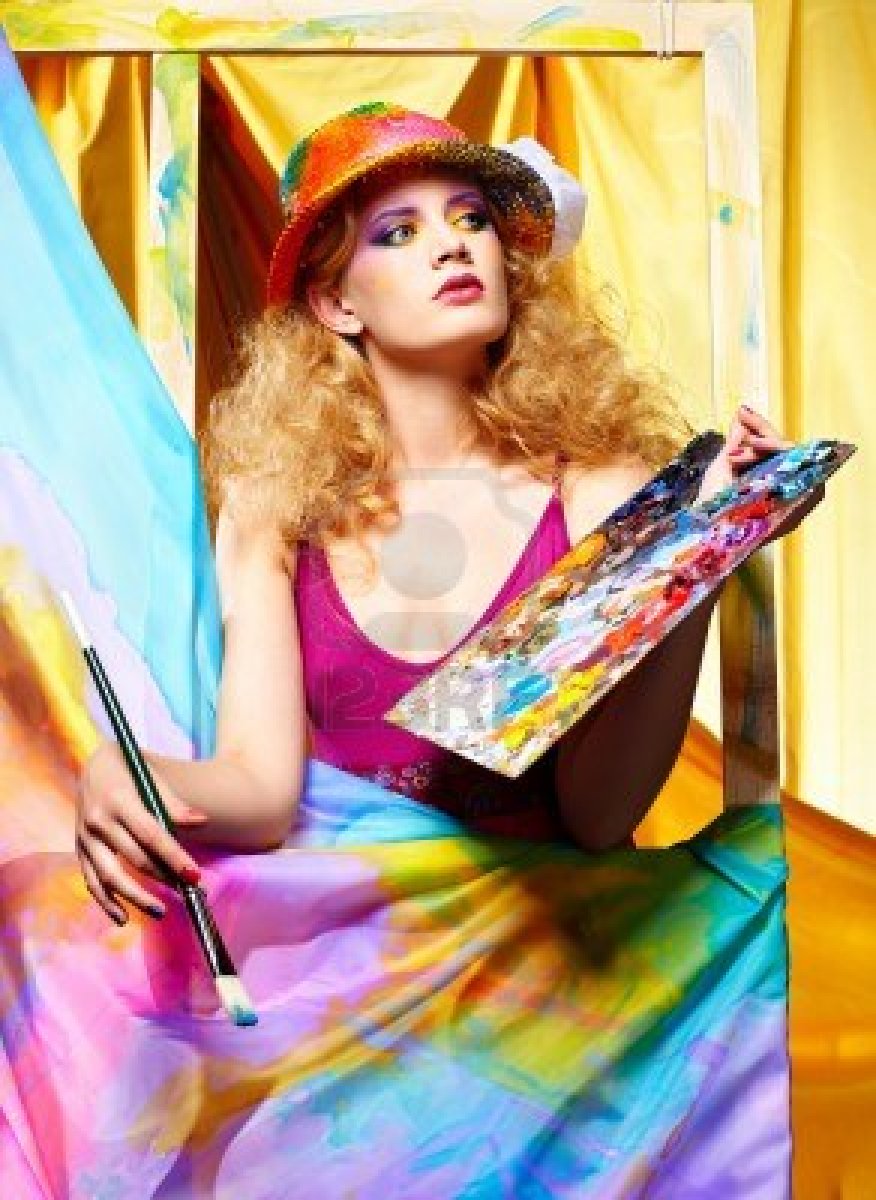 Un artista PINTA cuadros.
Un banquero PRESTA dinero.
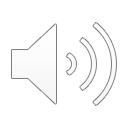 Yo quiero ser…
bombero/a
cocinero/a
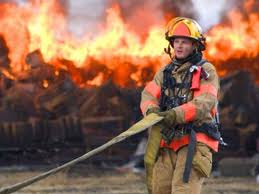 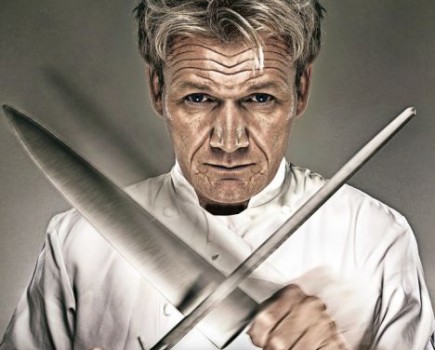 Un bombero APAGA incendios.
Un cocinero cocina comida buena.
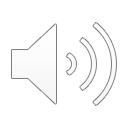 Yo quiero ser…
enfermero/a
dentista
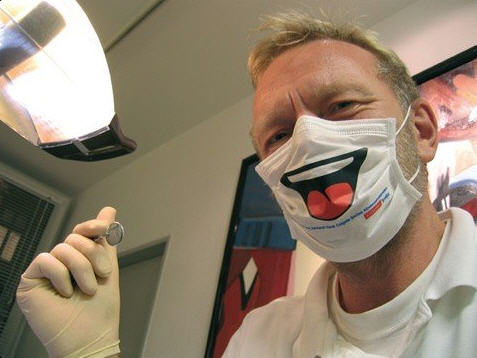 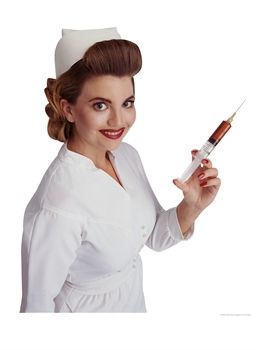 Un dentista CUIDA los dientes.
Una enfermera CUIDA a la gente
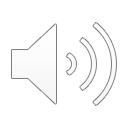 Yo quiero ser…
estilista
escritor/a
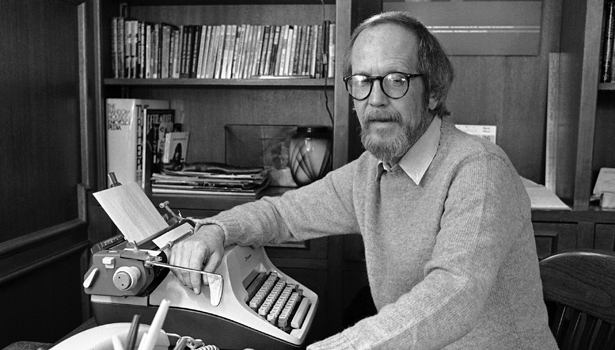 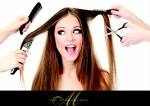 Un escritor ESCRIBE novelas.
Un estilista CORTA y ARREGLA el pelo.
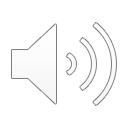 Yo quiero ser…
ingeniero/a
gerente
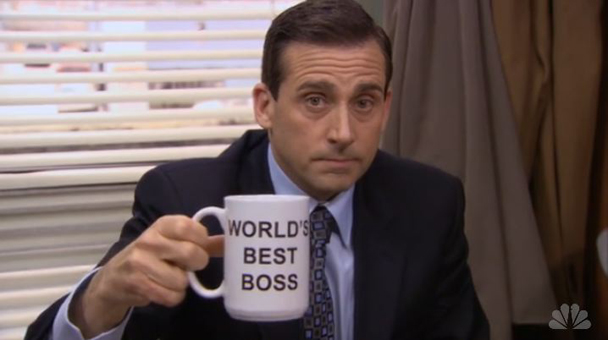 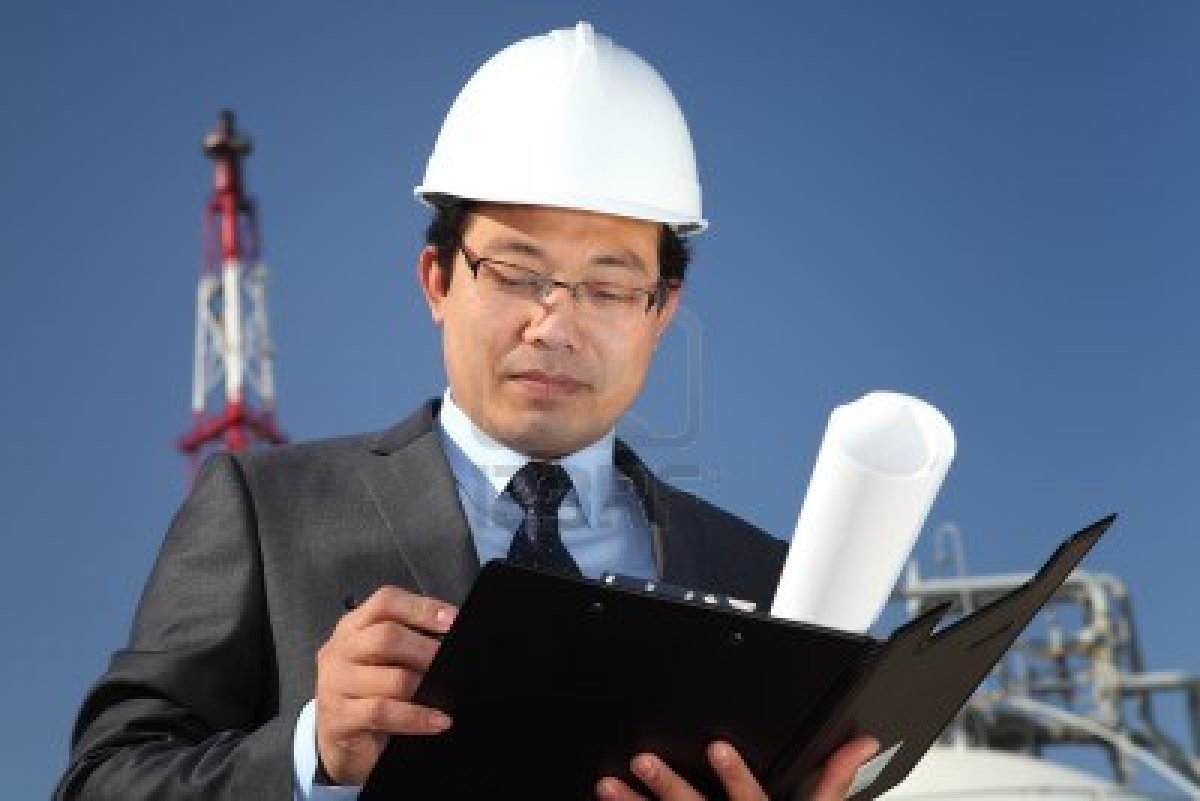 Un gerente USA computadoras.
Un ingeniero DISEŇA edificios.
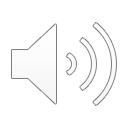 médico/doctor
Yo quiero ser…
mecánico/a
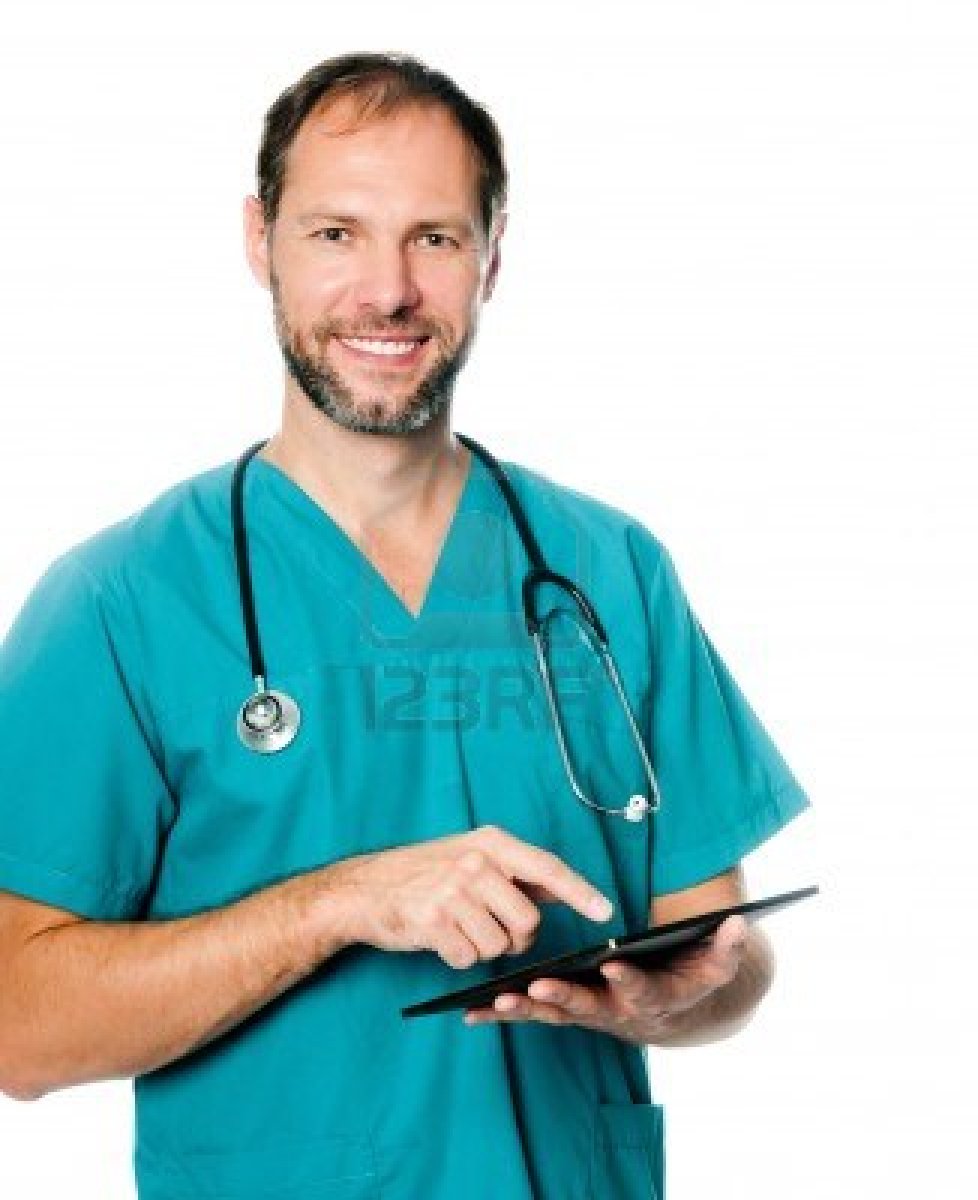 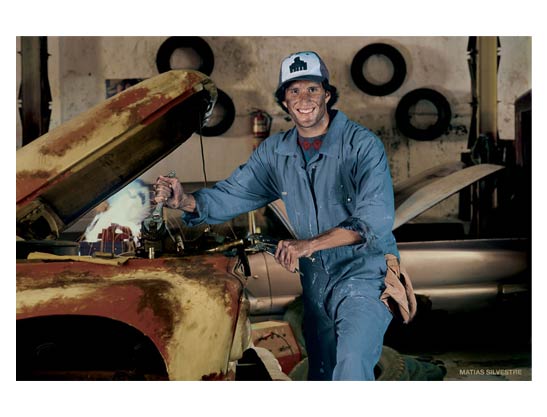 Un mecánico ARREGLA carros.
Un medico CURA a la gente y OPERA.
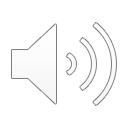 Yo quiero ser…
pastor
soldado
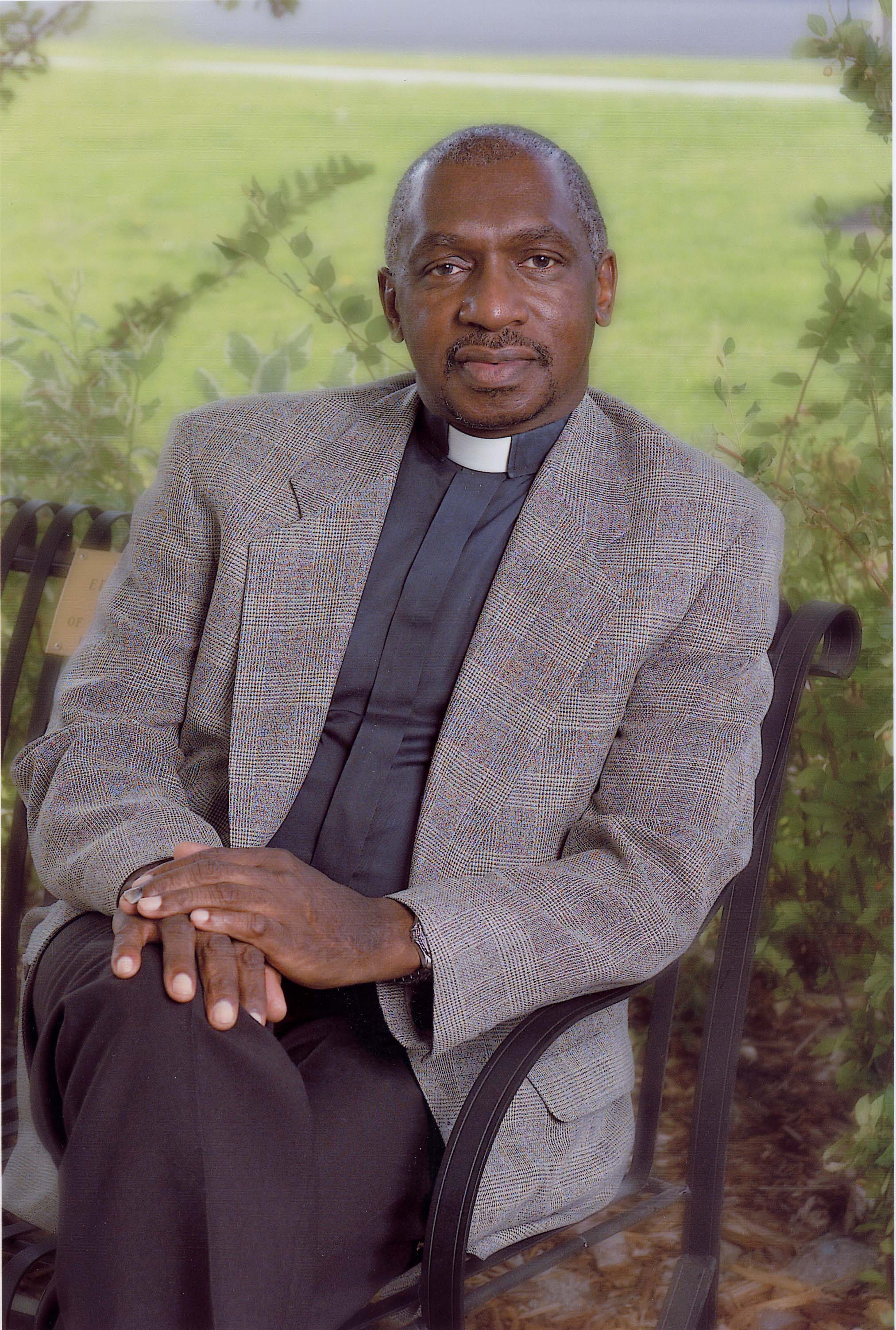 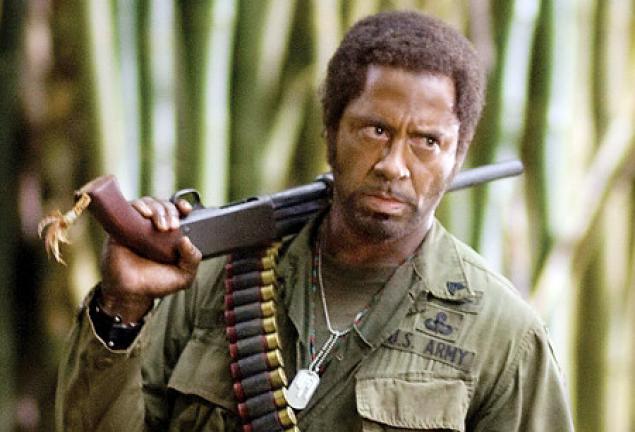 Un pastor trabaja en una iglesia.
Un soldado PROTEGE al país.
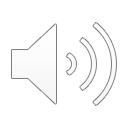 Yo quiero ser…
veterinario/a
maestro/a
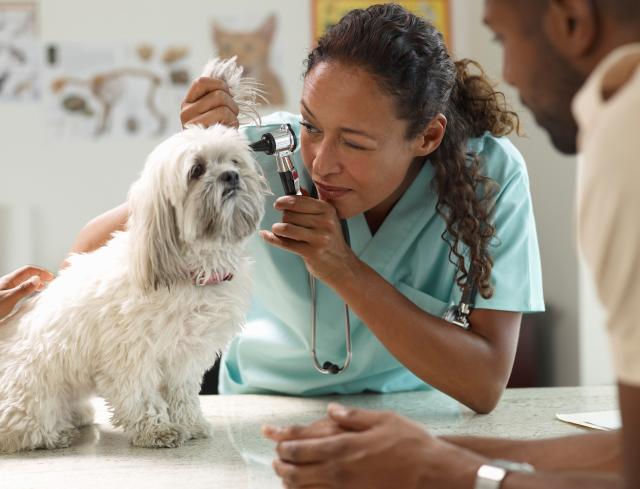 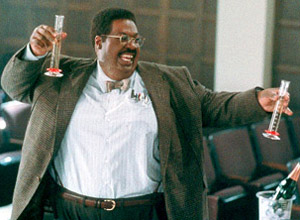 Un veterinario OPERA a los animales
Un maestro ayuda a  los niños.
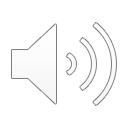 Yo quiero ser…
director
locutor de radio
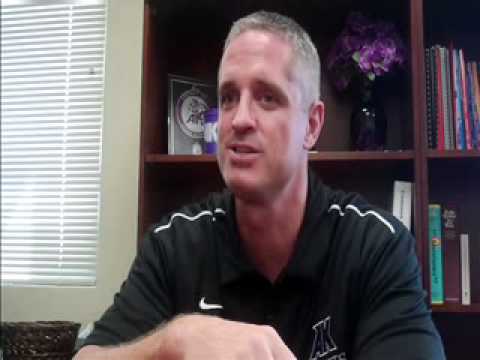 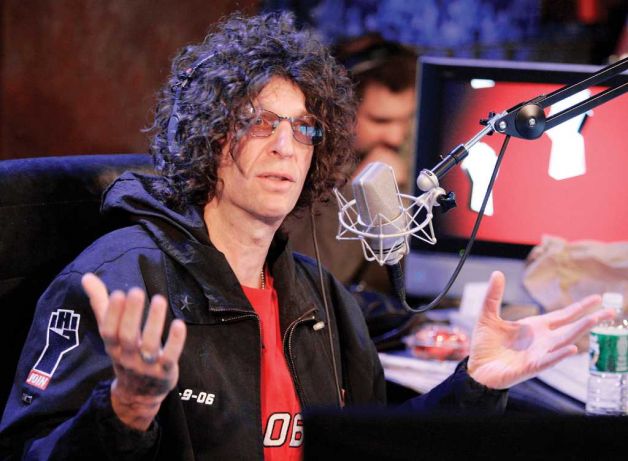 Un director ayuda a los profesores y a los estudiantes.
Un locutor de radio ENTREVISTA a la gente
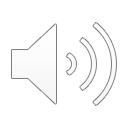 Yo quiero ser…
actor/actriz
músico
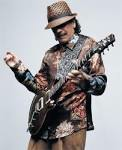 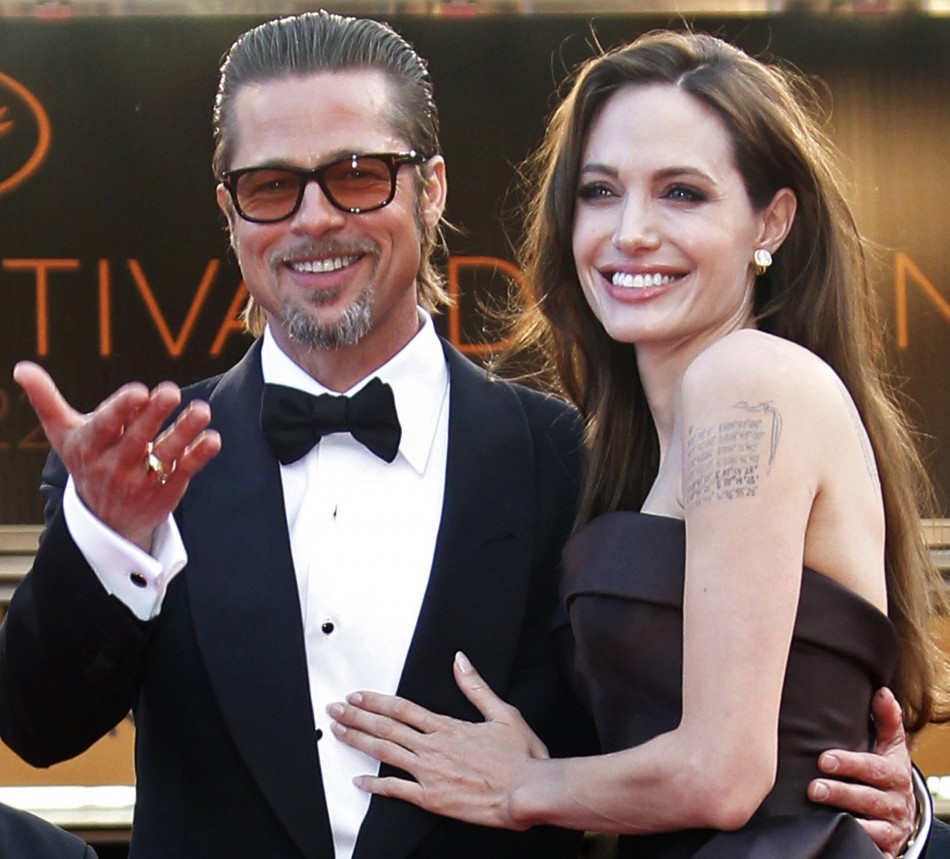 Un actor y una actriz van al estreno y GANAN dinero.
Un músico VENDE su música.
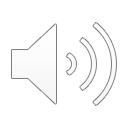 Yo quiero ser…
persona de negocios
contador/a
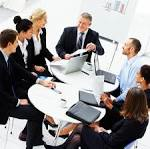 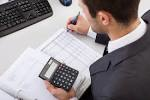 Una persona de negocios usa las
computadoras.
Un contador trabaja con el dinero y los números.
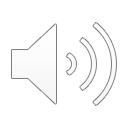 Yo quiero ser..
consejero/a
diseñador de (ropa, casas, etc.)
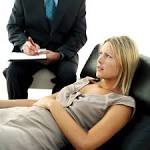 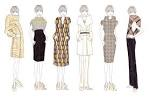 Un consejero da consejos y habla con los pacientes.
Un diseñdaor hace y DISEÑA cosas diferentes.
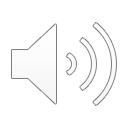 Yo quiero ser…
niñera
salvavidas
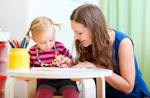 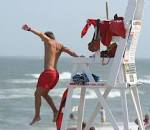 Un salvavidas ayuda a la gente.
Una niñera ayuda a los niños.
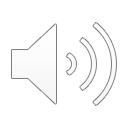 Vamos a Jugar
http://www.tudiscoverykids.com/juegos/jugando-a-las-profesiones/
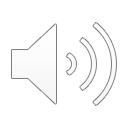